The regular exponential class
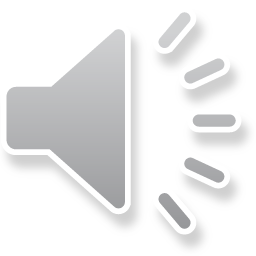 Why REC is AWESOME
If a random sample is drawn from a population that is REC,
Then any sufficient statistic is complete!
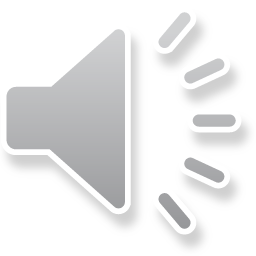 Is the normal family REC?
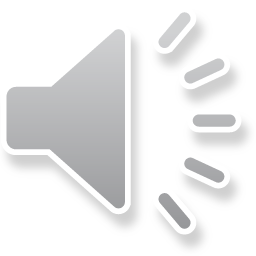 Example 10.4.4
The next slides will walk us through the process of demonstrating that the normal family is a member of the regular exponential class.
Step 1: Show that the density function can be expressed as
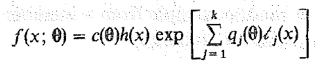 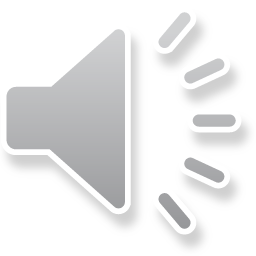 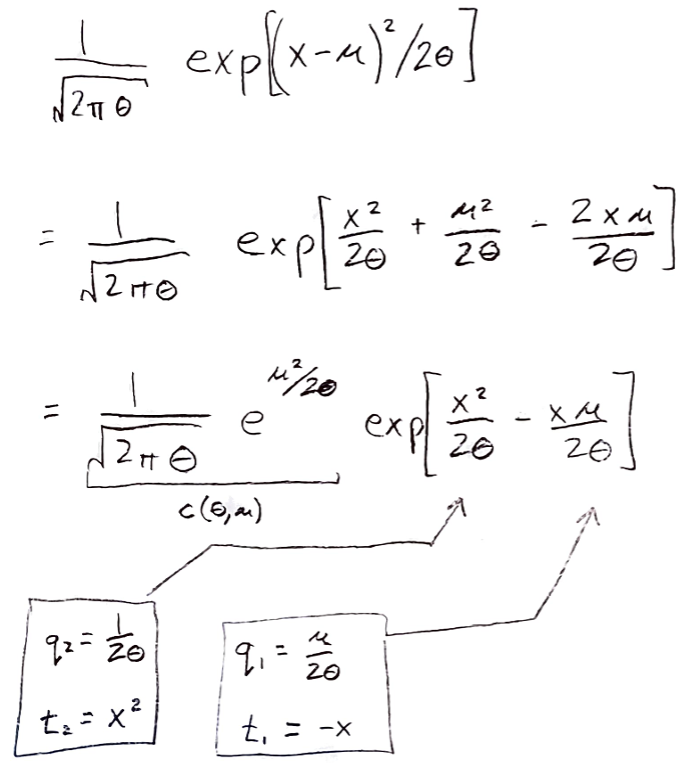 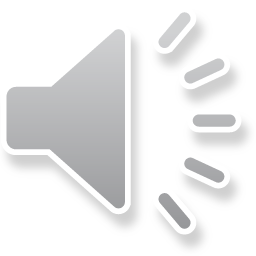 Step 2
Show that the parameter space is an interval, rectangle, cube, or hypercube:



Note than bi must be strictly greater than ai
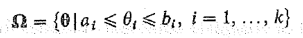 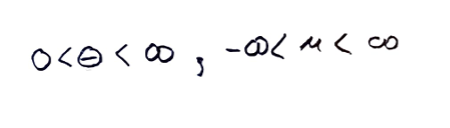 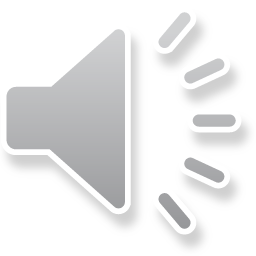 Step 3
Show that the support of the density function does not depend on the unknown parameter(s).
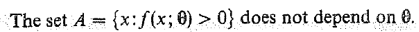 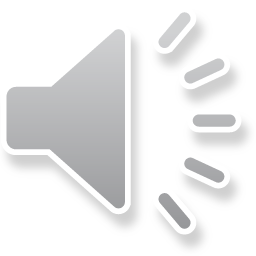 Step 4
Show that the functions qj(θ) are
Nontrivial functions of θ;
Functionally independent; and
Continuous.
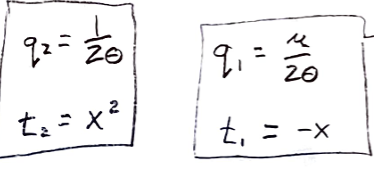 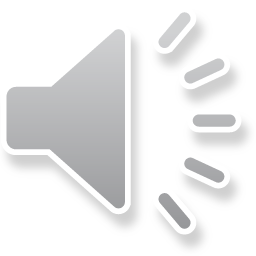 Step 4
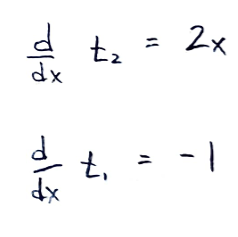 Show that the functions d/dx ti(x) are
Linearly independent
Continuous on the support of the density function

That’s it.  The normal family is thus shown to be a member of the regular exponential class.
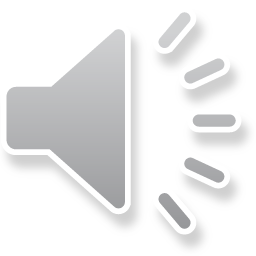